RURAL FAMILY GREENHOUSES
N. Oaxaca State, Mexico

URotary + Clinton Rotary + 2 Mexico City RC’s + 1 Oaxaca RC
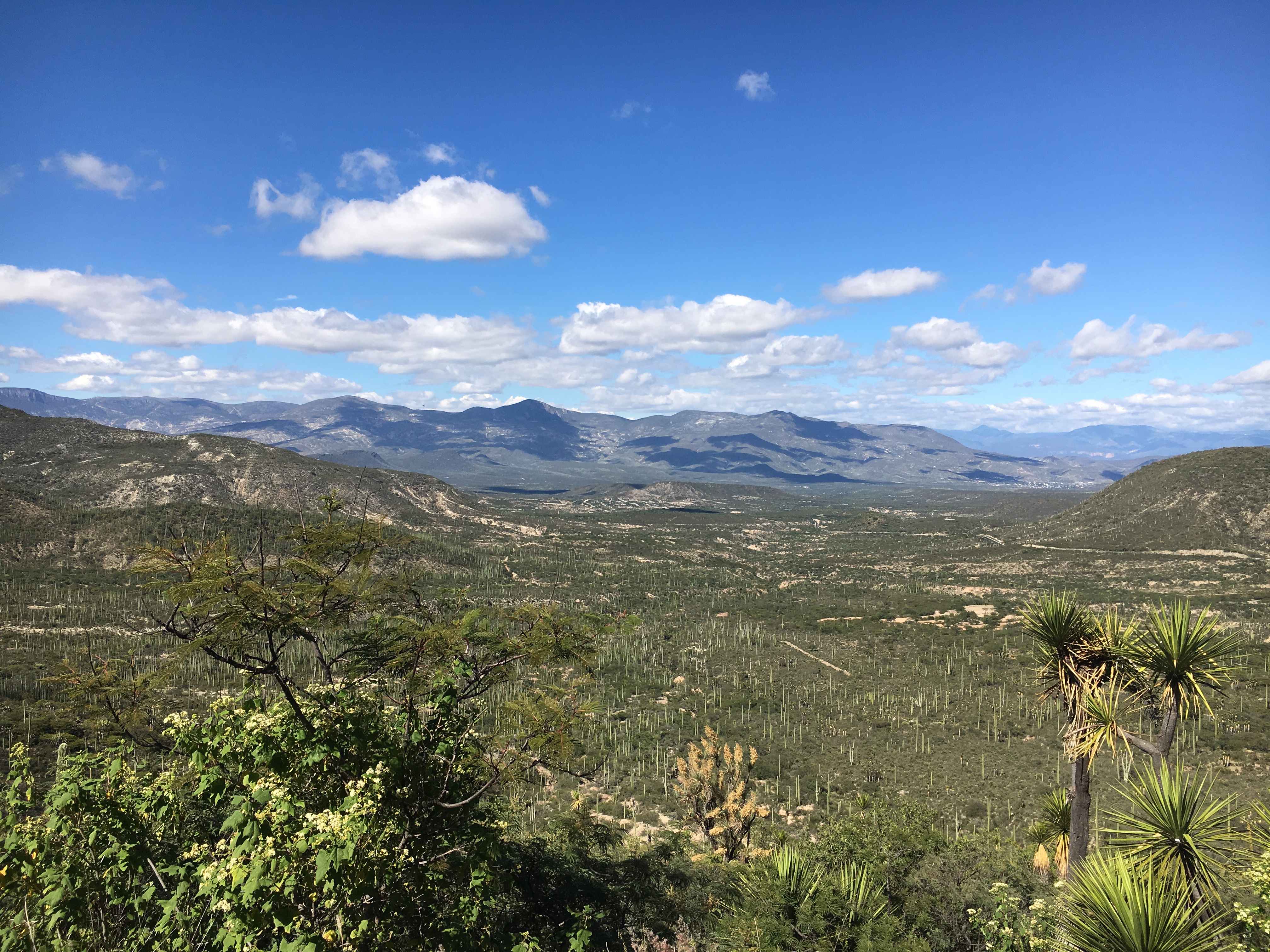 Mixteca area of N. Oaxaca
Extreme marginalization
Mixtec ethnic groups
Subsistence farming
Increasing drought; irregular rains 
Food poverty:   
land can no longer produce enough traditional corn & beans to support families
Beneficiaries
Marginalized farming villages
Devastated by climate change
Men leave farms to work in cities, abroad
Women left w/children & elders
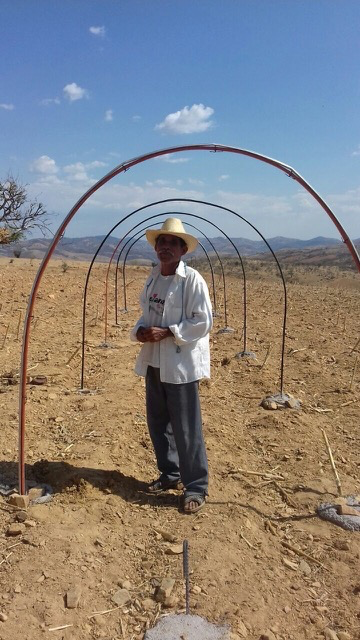 Rotary Solution:  Family Greenhouses
Tested by Mexico City Rotarian born in Oaxaca
Help from local Huajuapan de León Rotarians, farmer volunteers
Team from Mexico City travelled many times to Oaxaca (5-hr. drive)
Farmers gave feedback, team tested materials, suppliers, crops, seed species, planting methods
Result: ea. greenhouse 10 m. X 5 m. X 3 m., cistern, drip irrigation, permeable mesh netting, improved soil for water retention
Ea. greenhouse produces 6-8 crops/yr. of tomatoes
Other crops: onions, chilies, cilantro, strawberries, beans, zucchini, herbs, etc.
Cost: est. US$325/greenhouse
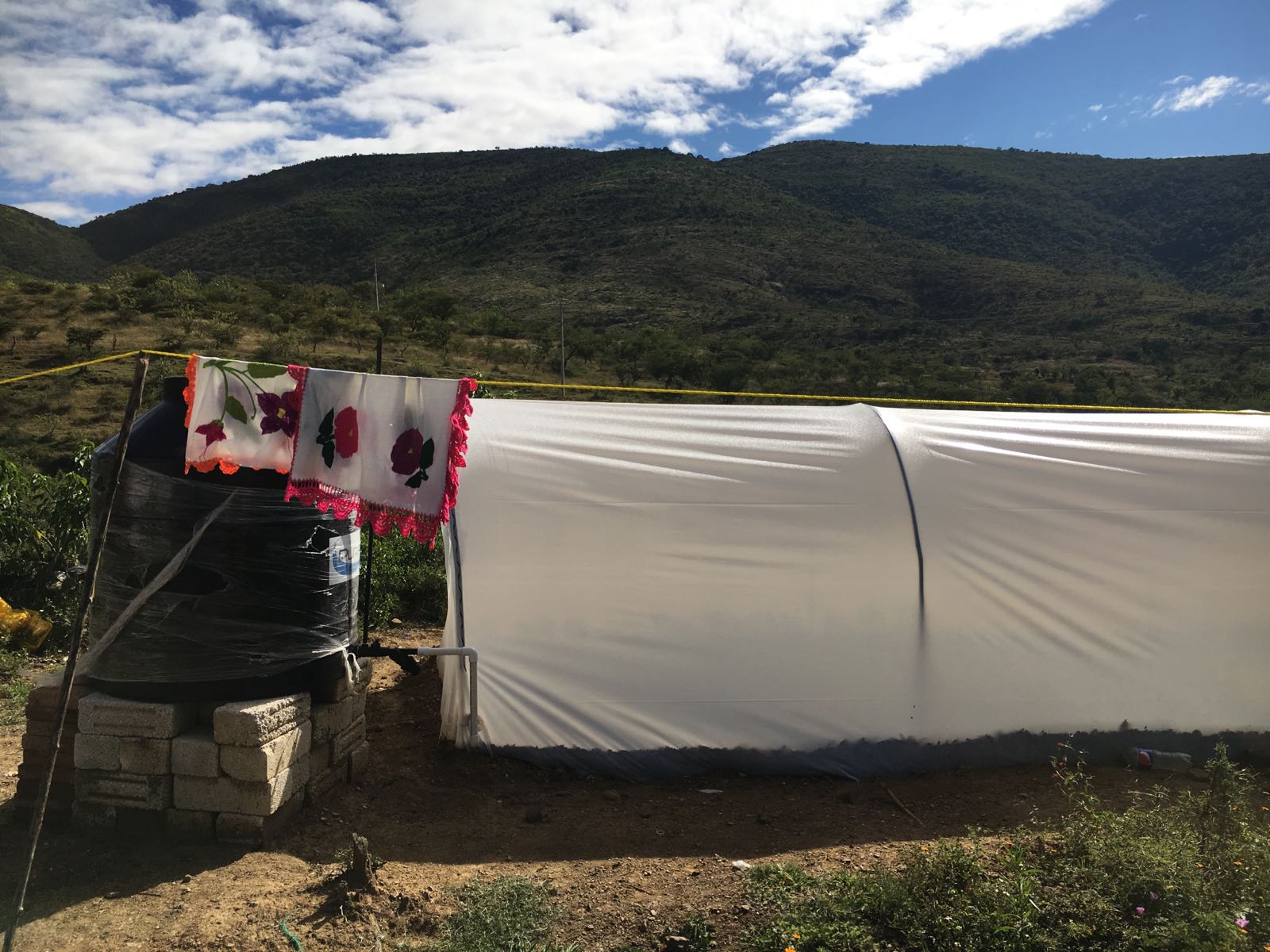 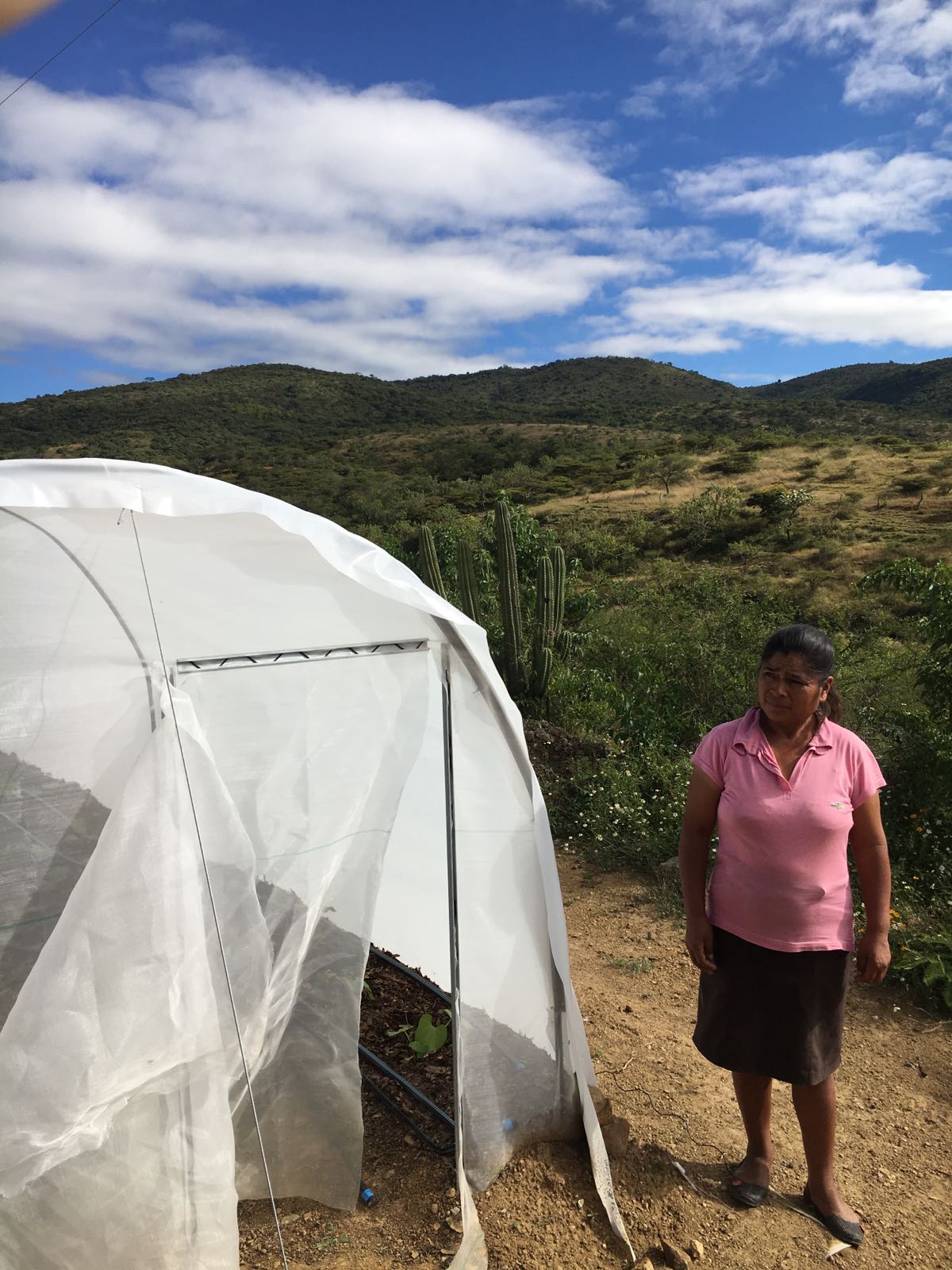 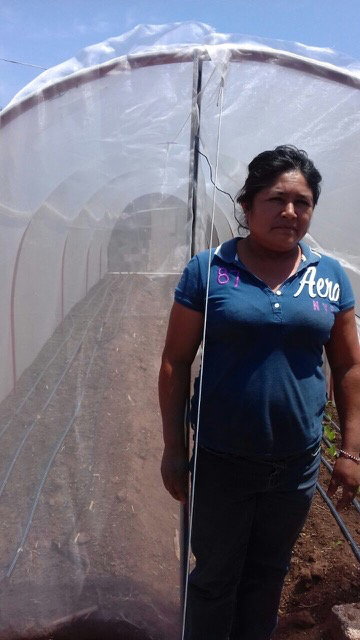 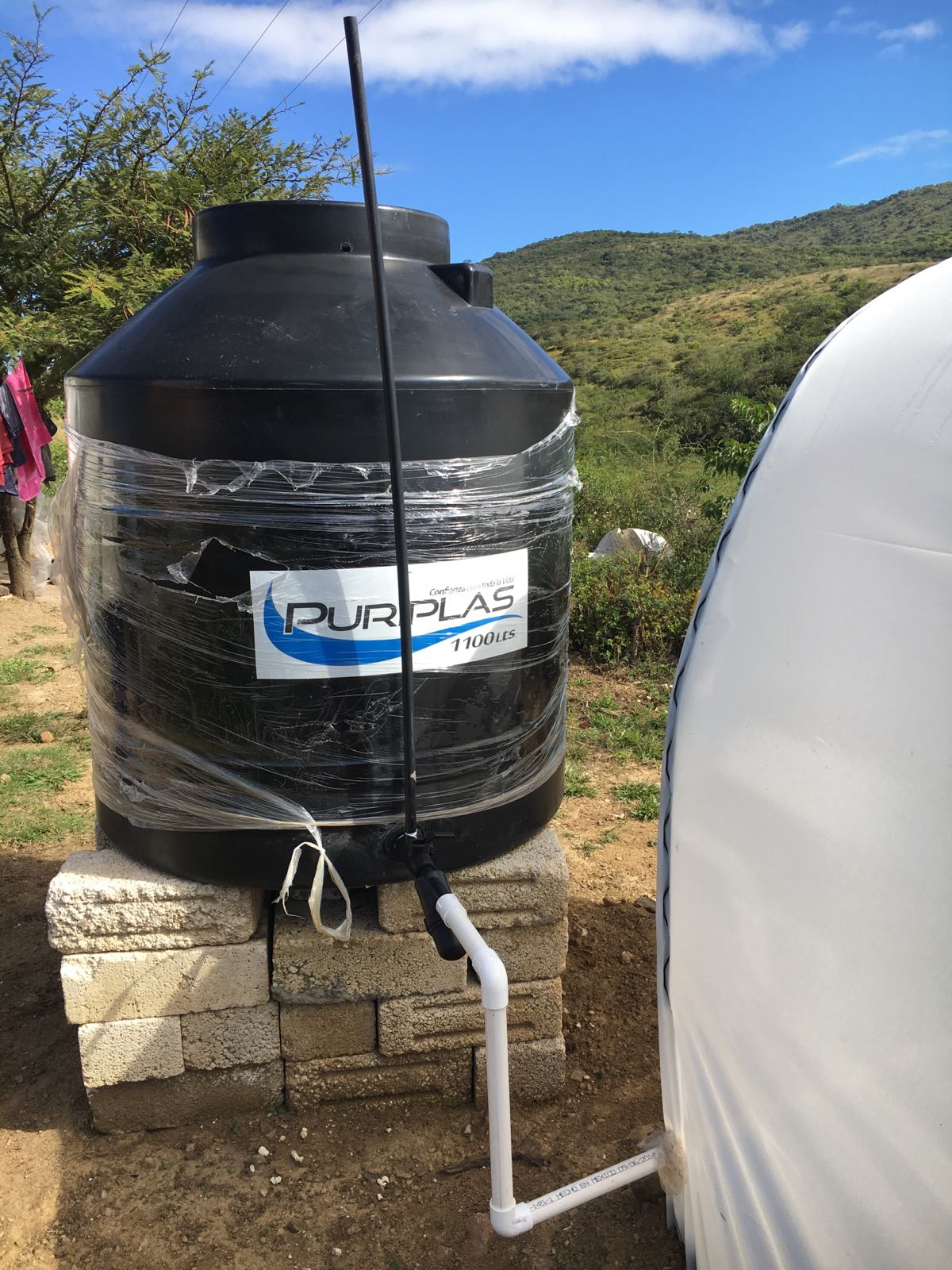 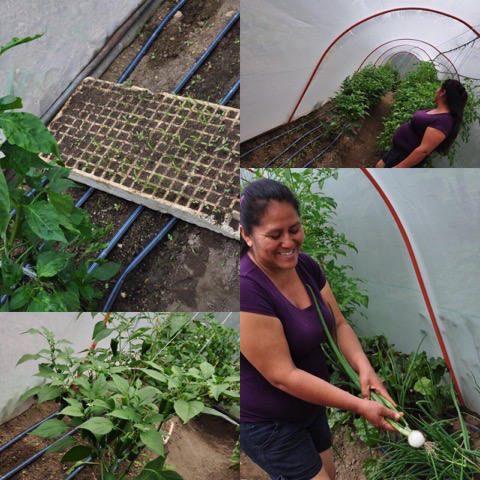 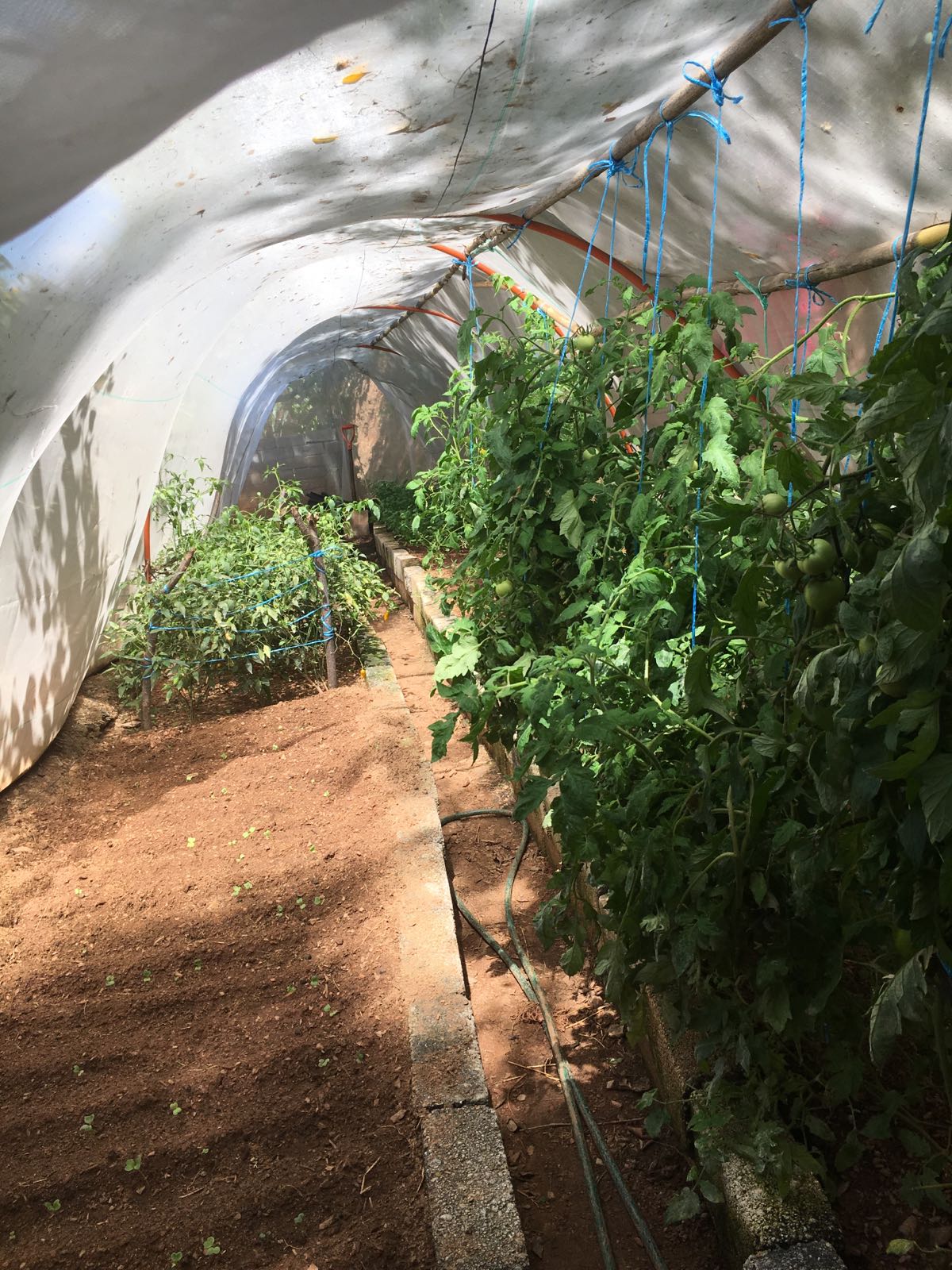 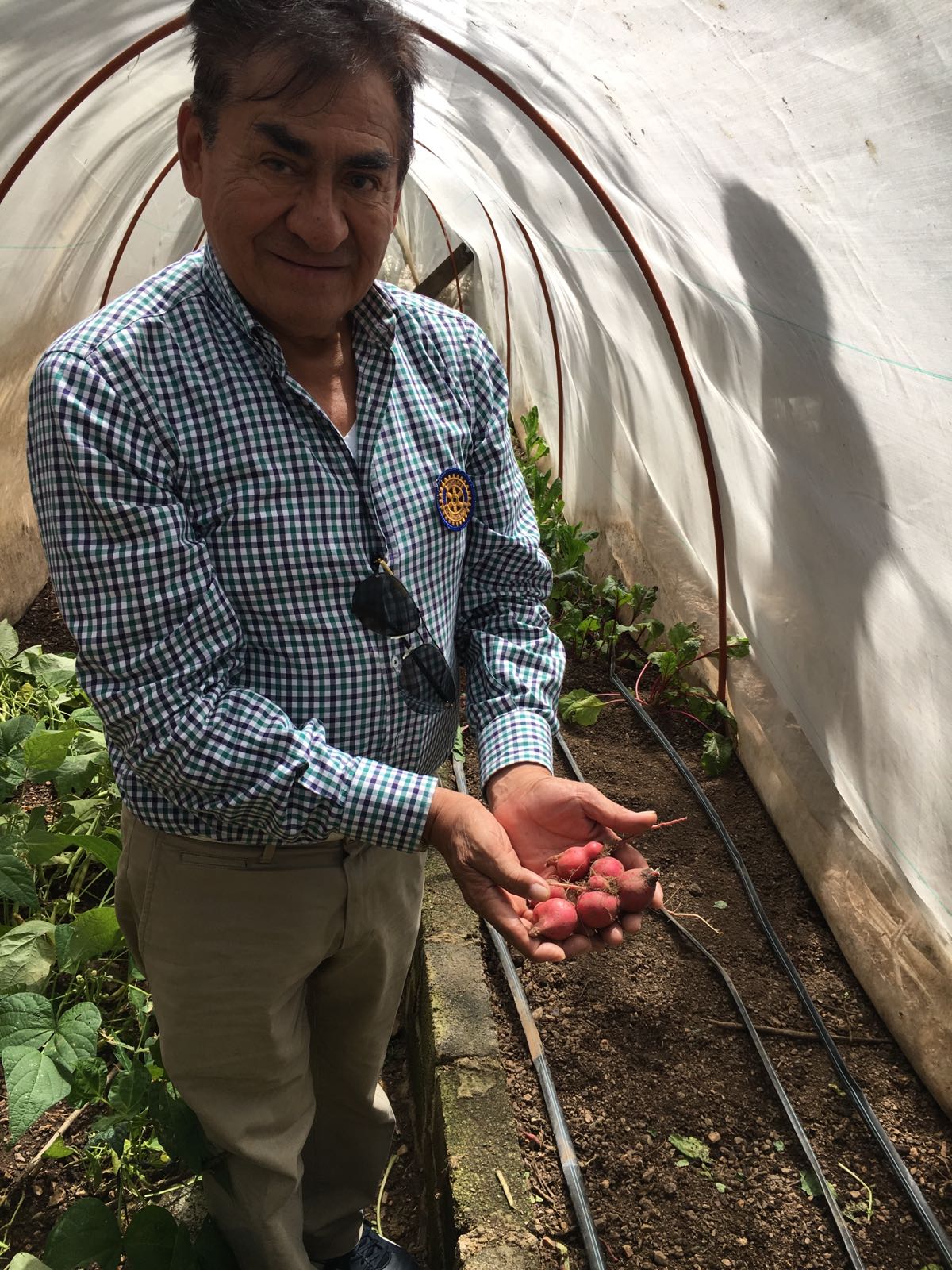 Success!
To date: 100+ greenhouses in countryside around Municipality of Huajuapan de León, Oaxaca, one of poorest areas of Mexico
6+ greenhouses at schools, orphanage
Sustainable - netting lasts est. 5-6 years
Organic - no pesticides; only natural fertilizers, compost
Collateral benefits: participants must be non-violent family w/children in school, plot of land, willing to sign agreement to maintain greenhouse, attend training
Education: rural schools incorporate greenhouses into curriculum, leading to study of plant biology, climate change, etc.
Families stay together, collaborate; more free time for other work  
Great Rotarian collaboration: 6+ clubs so far
Good base for expanding family income-producing ventures
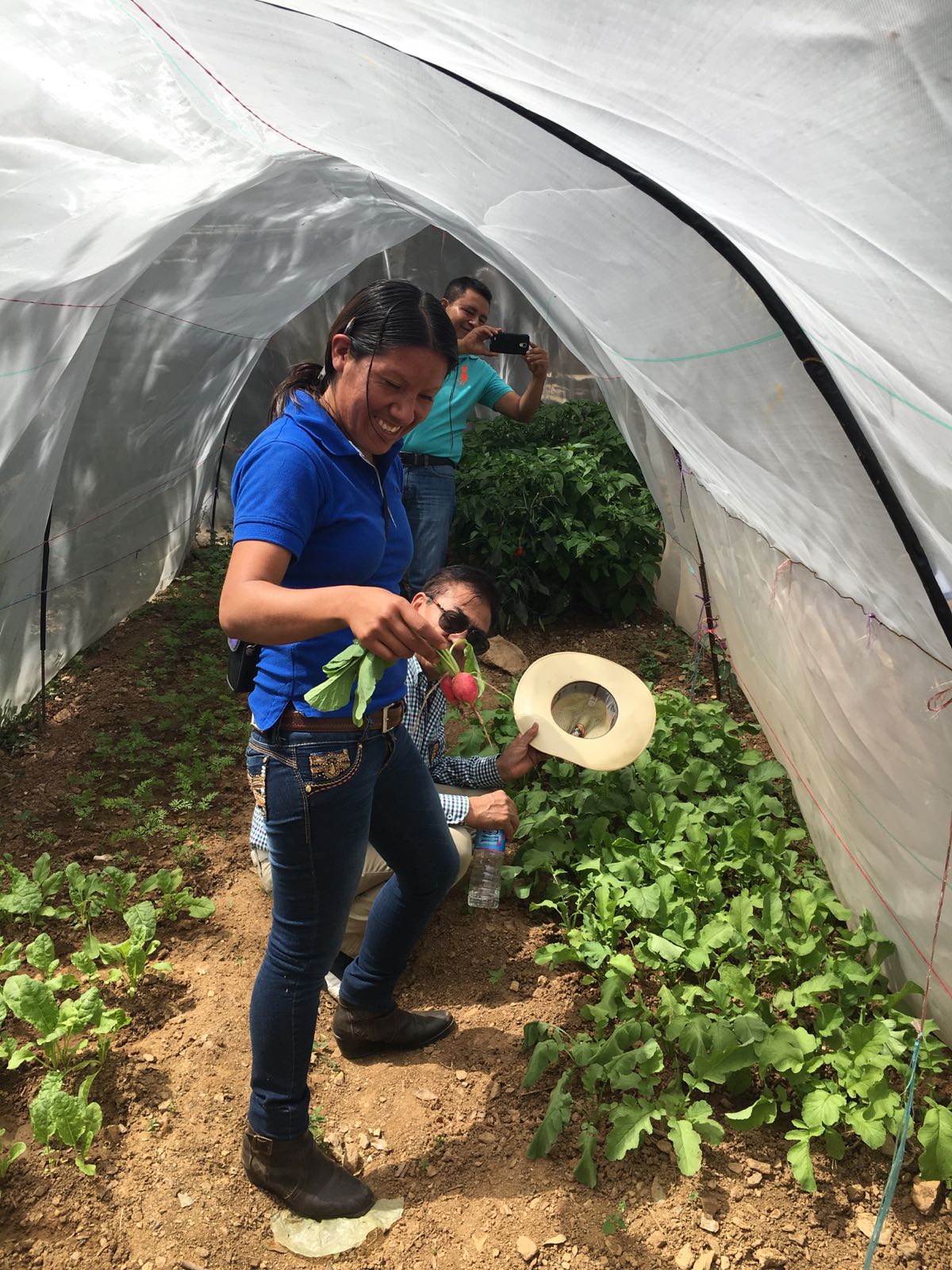 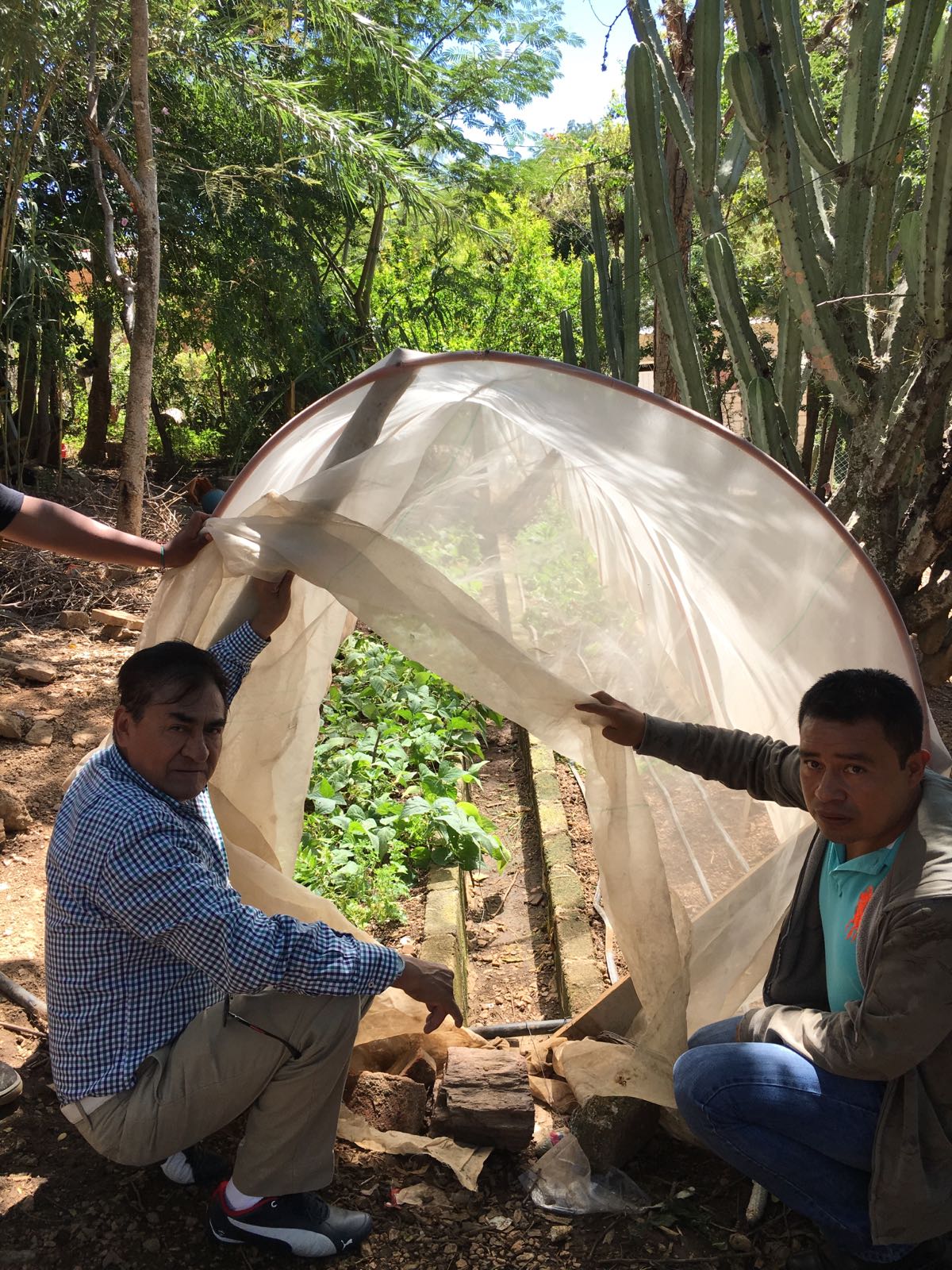 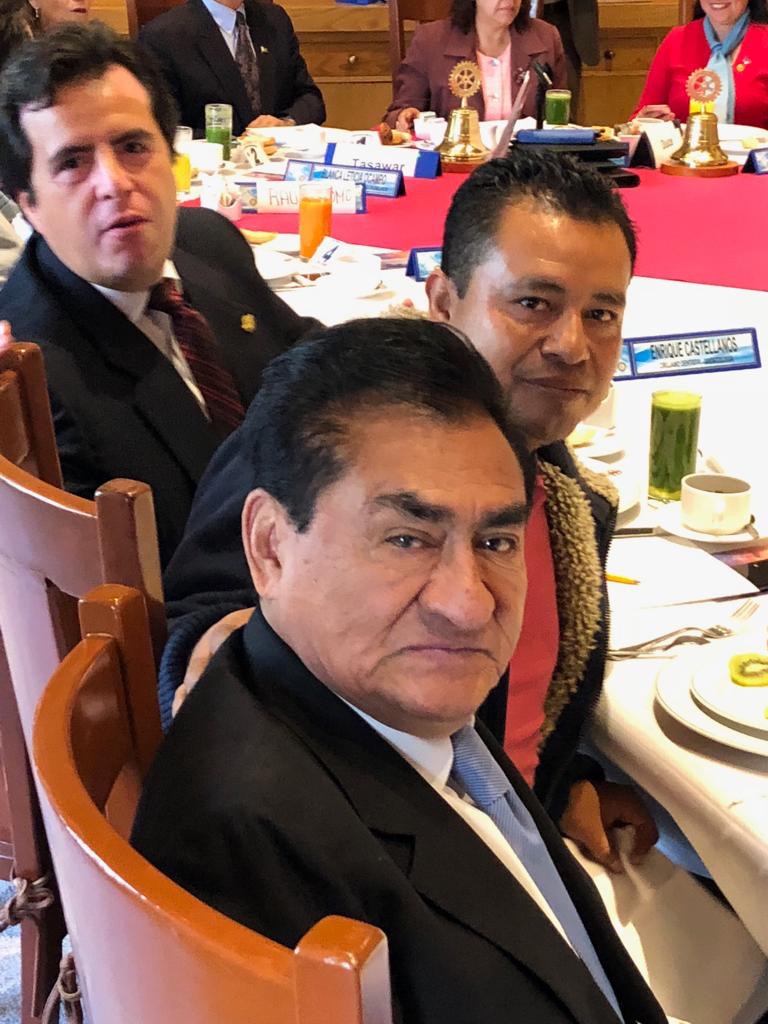 THE LEADERS:
Alejandro Flores (top) and
Claudio Cruz (bottom) - Club Rotario Plateros Centro Histórico, Mexico City;        Victor Hugo Martínez (center), local project leader

Claudio is originally from Huajuapan de León, Oaxaca, and started the project

Alejandro (President-elect) led the Community Service Committee and supported his efforts

Victor has been the long-time project lead, educator and director on the ground in Huajuapan de León, near where  he is from.
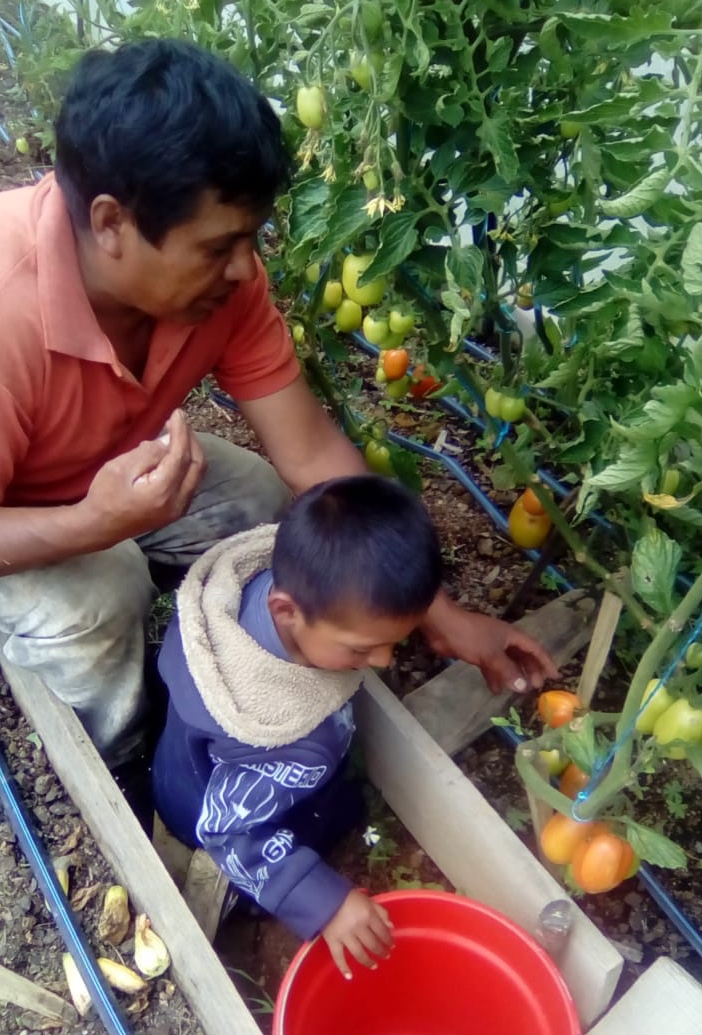 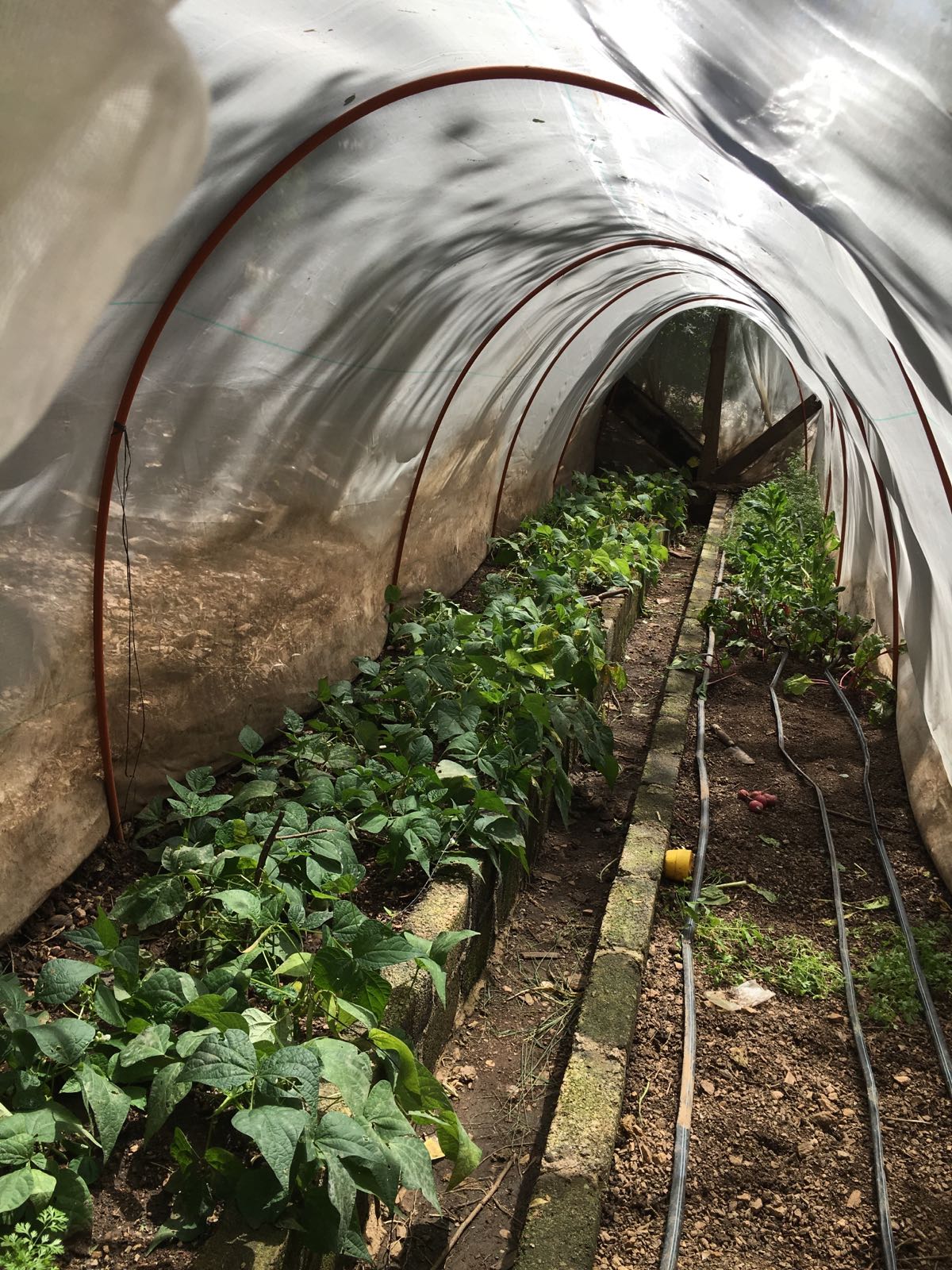 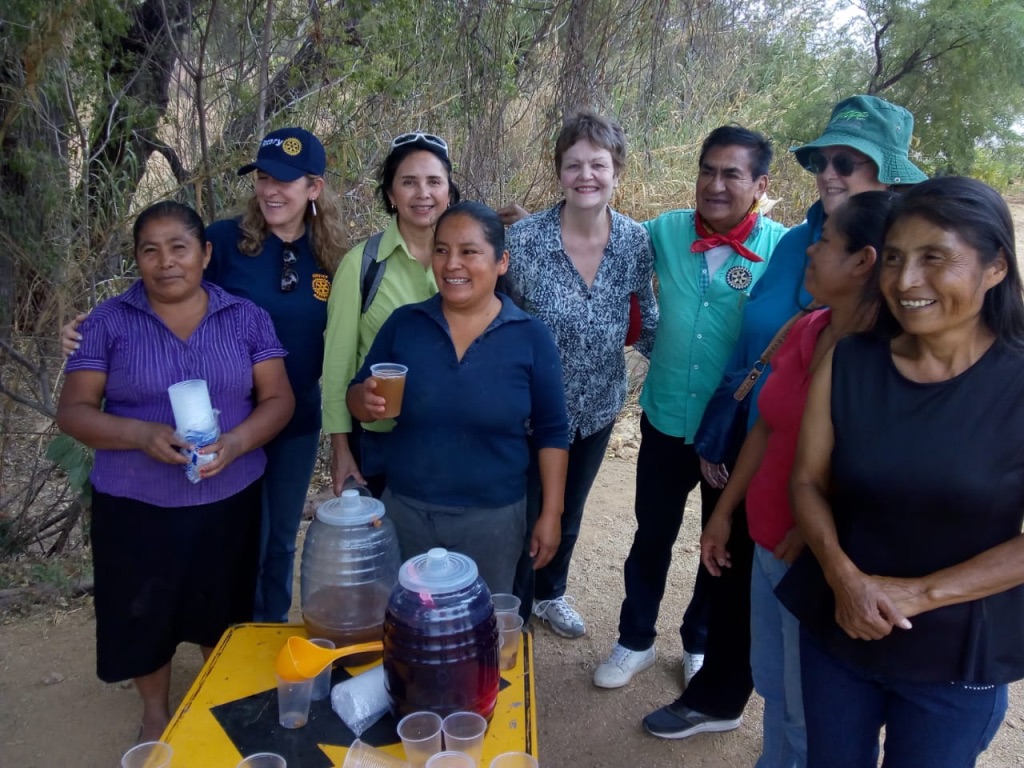 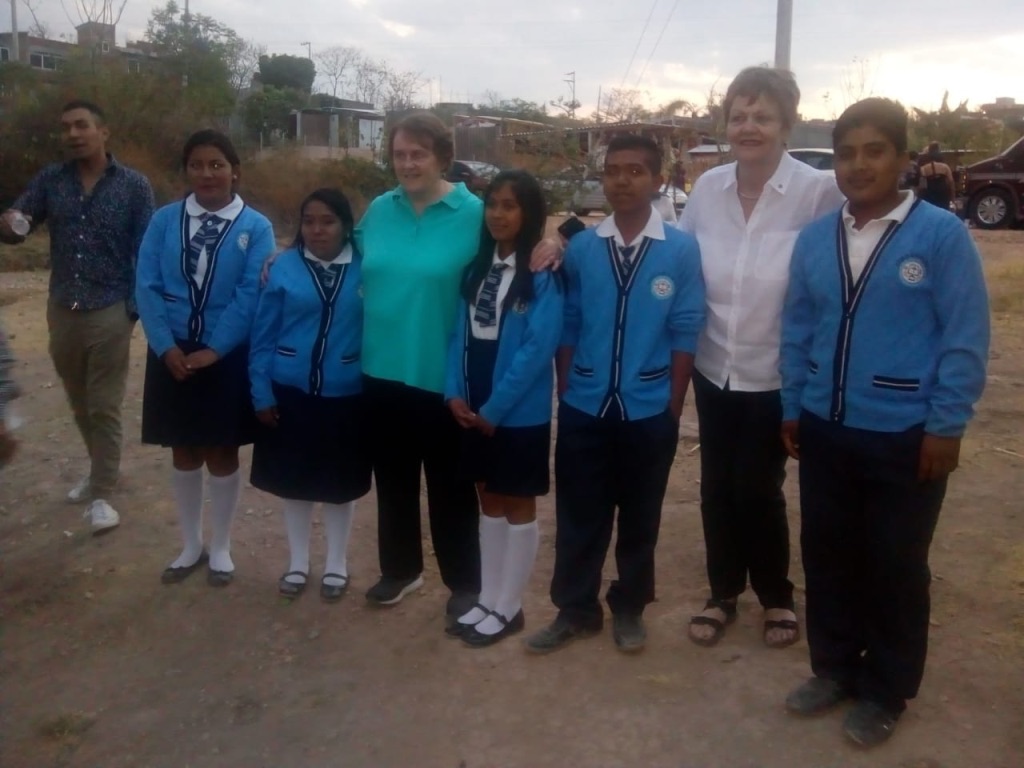 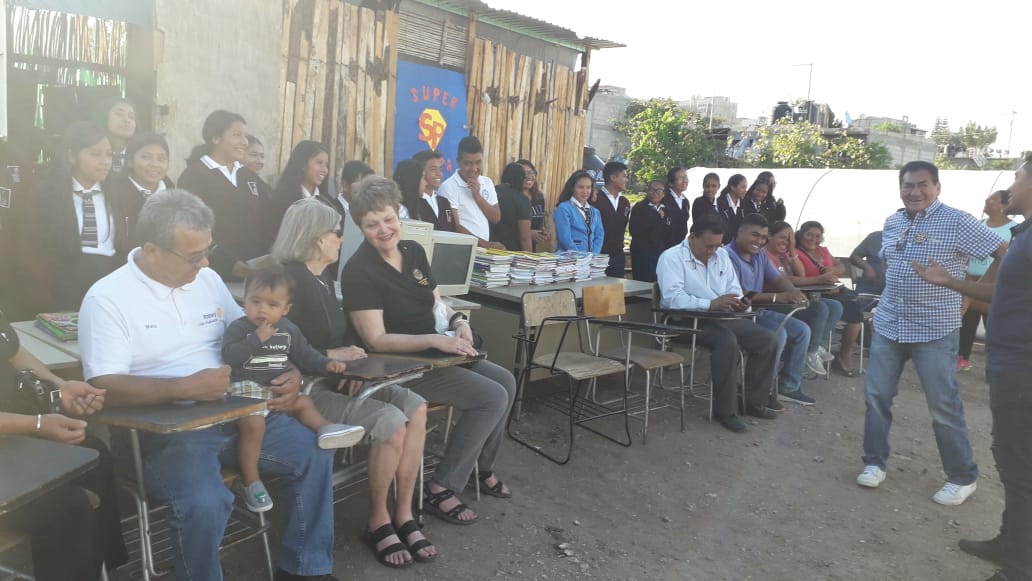 Project Goals
Keep families together - avoid father leaving land to look for work

Nutrition - especially children

Water conservation

Agricultural education, improved methodologies, new crops

Preserve & honor Mixtec language & culture

Economic self-sufficiency, participation of women

Rural school support; health education

Community development, cohesion, collaboration among rural farmers

Strengthening of Mexican Rotary, especially in poorer areas

Development of US-Mexico friendships
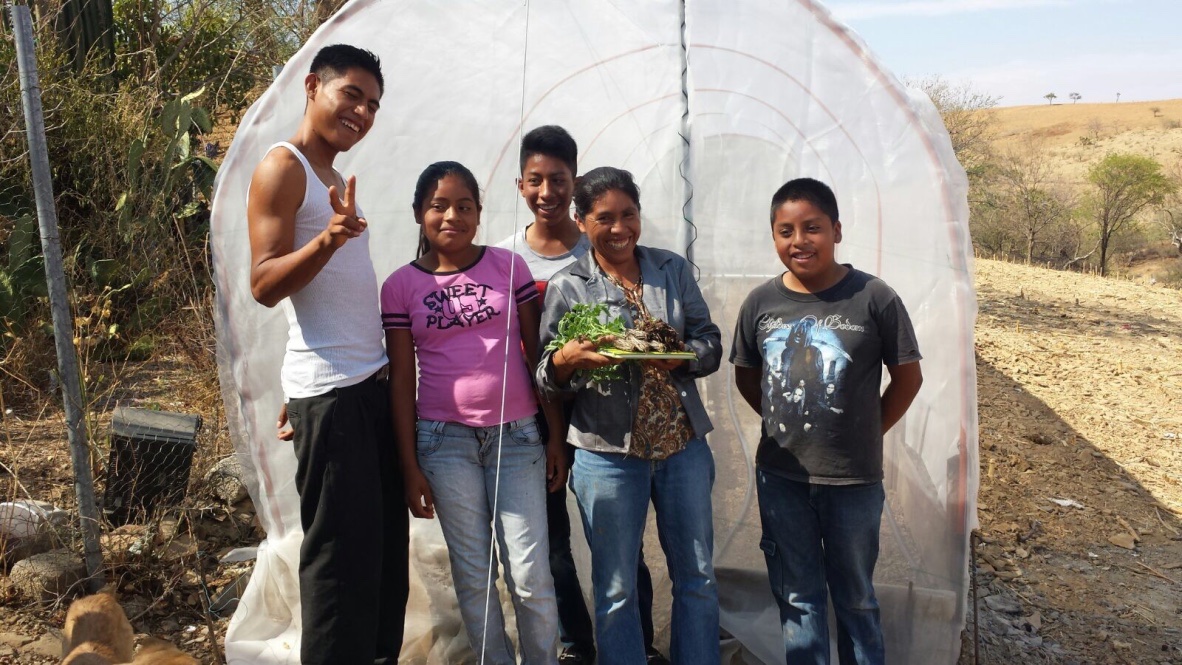 Young people with vegetables they have grown in greenhouse
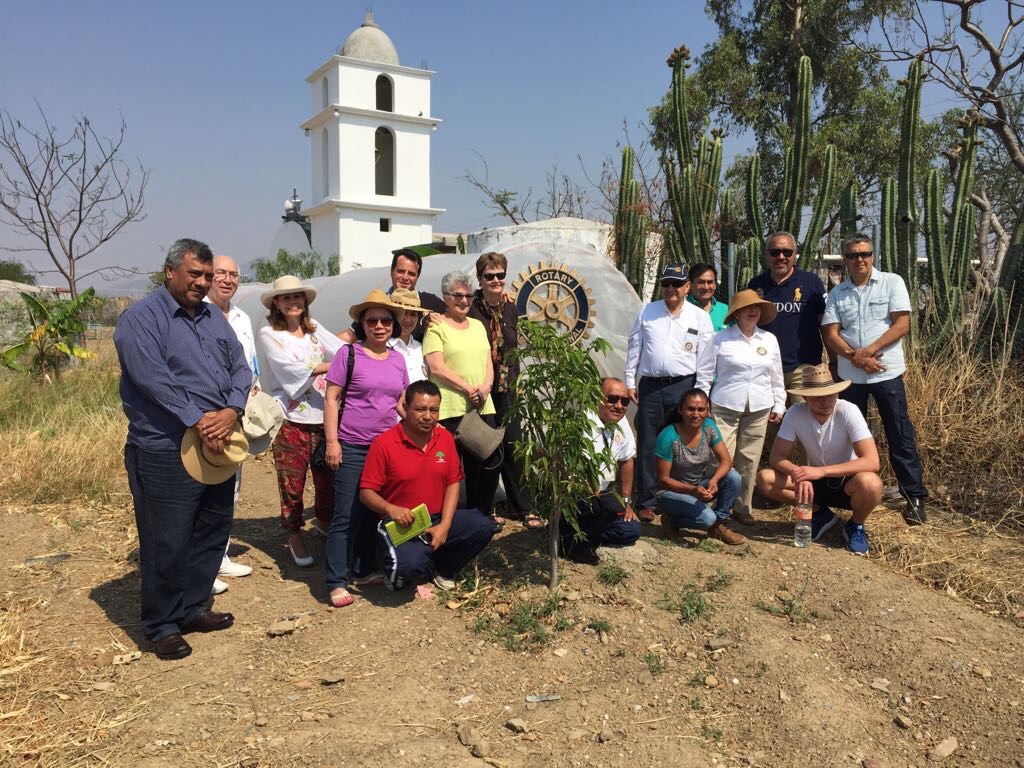 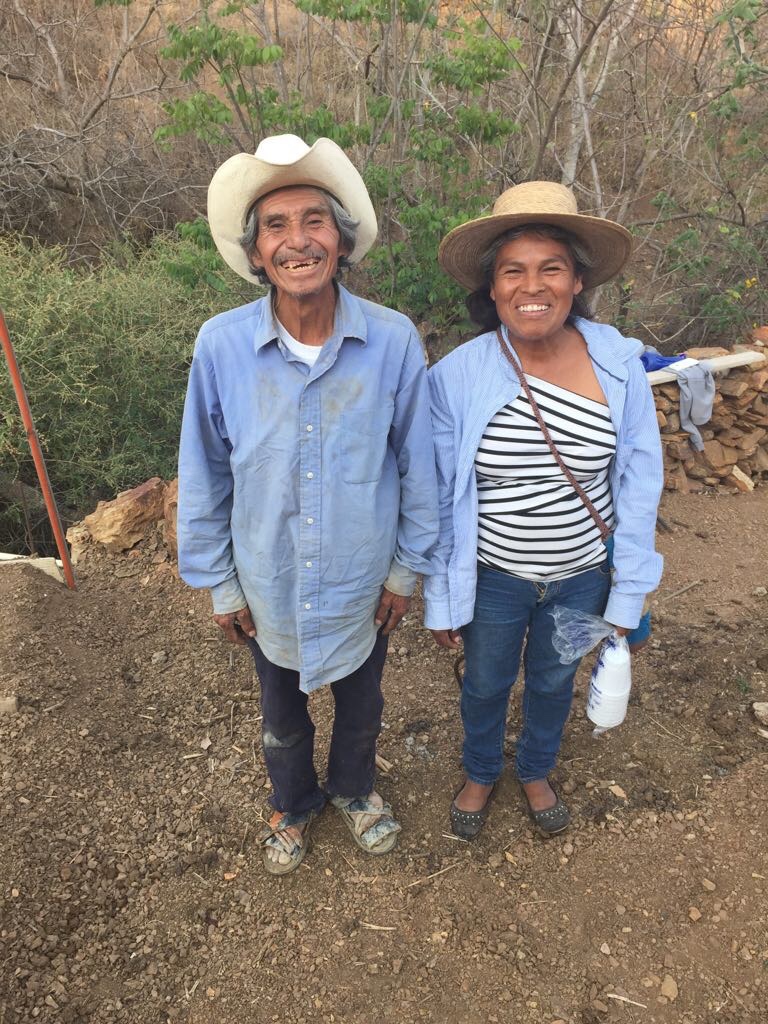 ¡GRACIAS, ROTARY!
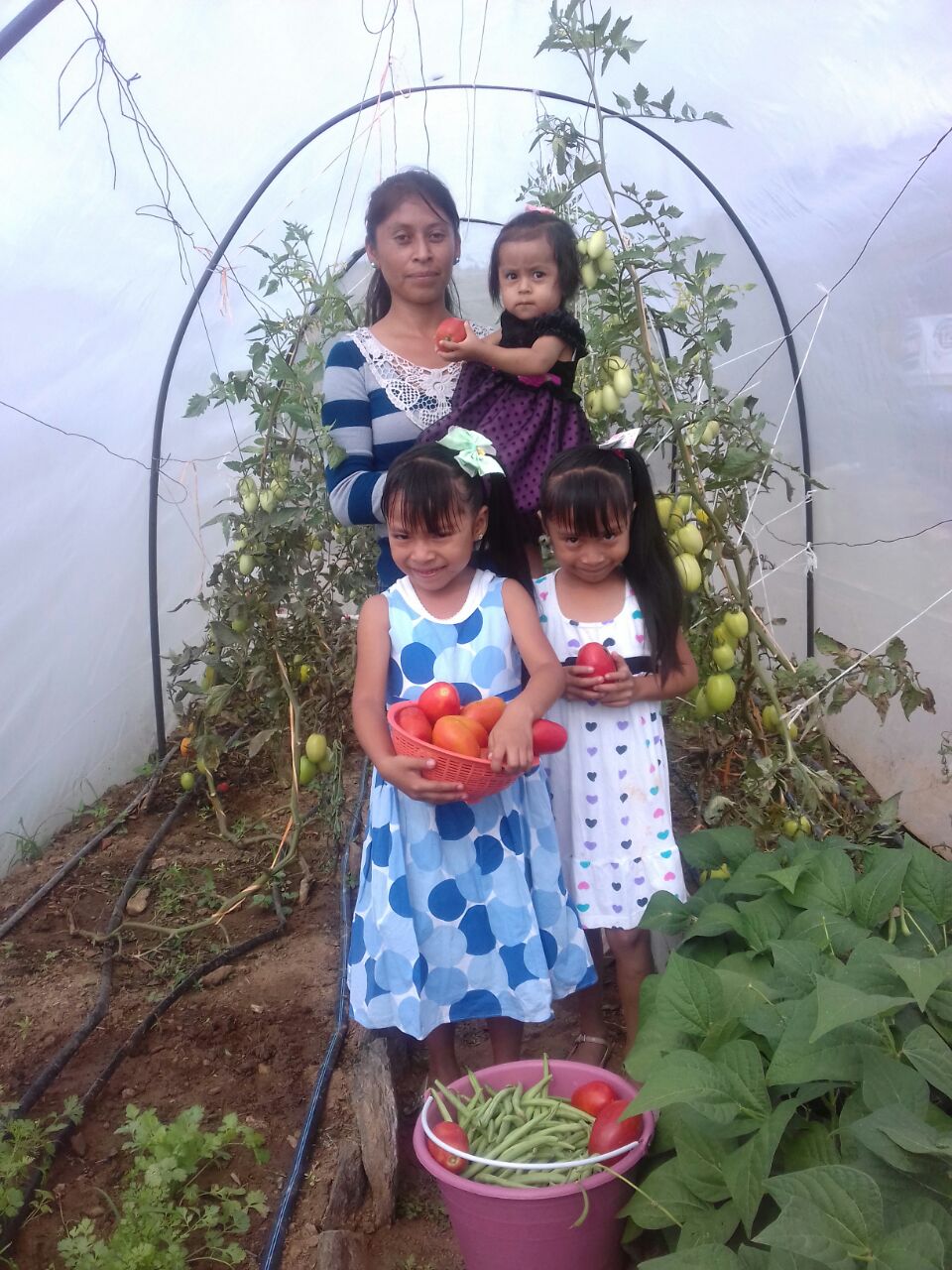